肾性贫血1例病例分享
医生：储文文
医院：上海健康医学院附属周浦医院
目录
CONTENTS
案例介绍
疾病概述
总结思考
诊疗经过及用药
01
02
03
04
预计2040年，慢性肾脏病将成为全球第5大死因
01
成年人连续3个月以上肾小球滤过率（GFR）低于每分钟60ml/1.73m2，或GFR高于每分钟60ml/1.73m2但肾结构有损伤时，即可诊断为CKD[1]。
根据GFR、尿蛋白水平，可以将慢性肾脏病分为1~5期[1]，当GFR低于每分钟15ml/1.73m2时，被认定为肾功能衰竭（RF），随着CKD的缓慢进展，进入第5期后出现尿毒症，临床上称之为终末期肾病（ESRD）。
2020年，据世界卫生组织统计，全球CKD患病率为10.1%~13.3%，超过了糖尿病、慢性阻塞性肺疾病、抑郁症等疾病，死亡率从2000年的8.13%上升到2019年的13%，死因从第13位上升到第10位，预计2040年将成为全球第5大死因[2]。
[1]上海市肾内科临床质量控制中心专家组. 慢性肾脏病早期筛查、诊断及防治指南（2022年版）[J]. 中华肾脏病杂志, 2022, 38(5): 453-464. 
[2] World Health Organization. World Health Statistics 2020. Geneva: World Health Organization, 2020.
肾脏替代治疗是降低肾衰竭死亡的有效手段
01
肾脏替代治疗（RRT）[1]是利用血液净化技术清除体内代谢废物，改善尿毒症患者临床不适症状的部分肾脏功能替代治疗方法，主要包括血液透析（HD）、腹膜透析（PD）和肾移植（KT）。
2020年国际肾脏学会发布的临床调查研究数据显示，尿毒症患者在接受透析治疗后，平均寿命可延长5~10年，如果积极配合治疗可维持寿命20年以上，最高达40年[2]。
一项回顾性研究显示，接受治疗的终末期肾病患三年全因死亡率下降了约一半[3]（相对下降51%，95%CI=41~60%)。（图）
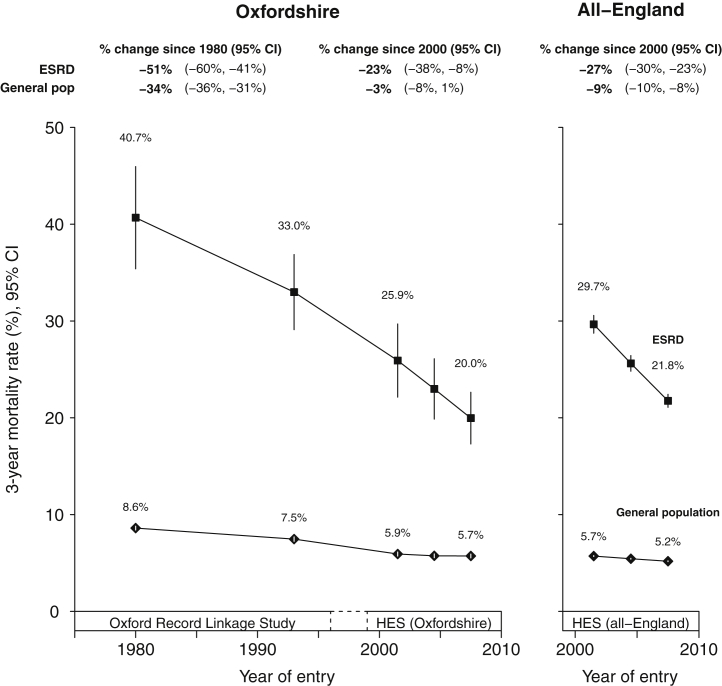 [1]徐佳莹,于洗河.肾脏替代治疗的应用与效益研究进展[J].卫生经济研究,2023,40(03):24-28+31.
[2]International Society Of Nephrology. Advancing Kidney Health Worldwide [EB/OL]. (2021-01-01)[2023-10-31].https://www.theisn.org/.
[3]Storey BC, Staplin N, Harper CH, et al. Declining comorbidity-adjusted mortality rates in English patients receiving maintenance renal replacement therapy. Kidney Int. 2018;93(5):1165-1174. doi:10.1016/j.kint.2017.11.020
目录
CONTENTS
案例介绍
疾病概述
总结思考
诊疗经过及用药
01
02
03
04
病情介绍
02
（一）患者基本信息
姓名：徐*
性别：男
年龄：76
入院日期：2023-09-27
医院：上海健康医学院附属周浦医院
病情介绍
02
（二）病情介绍
主诉：肌酐增高16年，规律血透5年，呃逆3月
现病史：
现病史: 患者16余年前发现血肌酐升高（具体不详），平时服用肾衰宁、尿毒清治疗。患者血肌酐逐渐升高，多次发作右膝关节肿痛，考虑为痛风，每次服用痛风定后可好转。2018年患者因发现黑便就诊，查血红蛋白46g/L;肾功能：尿素44.75mmol/L↑，肌酐567.5umol/L↑，尿酸547.1umol/L↑，自此 开始规律血透（每周三次），目前患者透析每次超滤量约2-3kg,24小时尿量约500ml。近3月患者反复出现呃逆，无明星腹胀，无腹痛腹泻，无便秘，无咳嗽咳痰，无反酸，服用莫沙必利、雷贝拉唑等未见效果，现为进一步治疗，拟“尿毒症”收治入院。患者自本次发病以来，精神一般，胃纳尚可，睡眠一 般，便秘，小便如上，体力无明显下降，体重无明显下降。 患者自本次发病以来，精神可，胃纳可，睡眠可，大便如常，小便如常，体力无明显下降，体重 无明显下降。

既往史：
既往史: 平素健康状况一般；有无高血压病史患者有高血压病史16余年，最高血压200/100mmHg,目前服用络活喜1#bid、诺欣妥1粒bid治疗，血压控制情况不佳，平素血压140-160/80-100mmHg。有糖尿病病史15年，目前应用混合优泌林（早11u)治疗，血糖未监测。1992年因“胆结石”行当囊切除术，术后恢复良好。否认慢性支气管炎病史。有无胆结石病史否认胆囊炎病史。否认传染病史。预防接种史按规定。否认新型冠状病毒疫苗接种史。否认手术外伤史。否认输血史。否认药物过敏史，否认食物过敏史。
病情介绍
02
（二）病情介绍
个人史：
个人史：出生于上海市浦东新区，生长于上海。从事退休工作。否认吸烟史；否认饮酒史。否认药物嗜好。无工业毒物、粉尘、放射性物质接触史。无冶游史。否认疫水疫区接触史。流行病学史：1、既往有感染新型冠状病毒病史；2、无7天内境外旅居史。
婚育史: 已婚，已育，子女健康状况良好。


家族史：
病情介绍
02
（二）病情介绍
体格检查：
生命体征：BP：163/88mmHg，HR:67次/分
一般情况：BP：163/88mmHg。神清，颈软，气管居中，颈静脉无充盈。胸廓正常，双侧语颤对称，两肺呼吸音粗，未闻及干湿性罗音。心前区无隆起，心尖搏动无弥散。心尖搏动位于左侧第五肋间隙左锁骨中线内0.5cm,未及拾举性搏动。心界无扩大。R:67次/分，律齐，未闻及早搏，各瓣听诊区未及病理性杂音。腹平软，右侧腹部可见一陈旧斜行手术疤痕，腹壁静脉无曲张，腹部未及包块，肝脾肋下未及肿大，全腹无压痛、反跳痛、肌卫。肝肾叩击痛（-）。移动性浊音(-)肠鸣音正常，左前臂动静脉内瘘触及震颤。双下肢轻微麻木、针刺感，病理反射未引出。
病情介绍
02
（二）病情介绍
血常规：
检查日期：2023-09-28
白细胞计数：7.64 x10^9/L	红细胞计数：4.25 x10^12/L
血红蛋白浓度：125.0 g/L	血小板计数：202.0 x10^9/L
中性粒细胞百分比：66.2%	淋巴细胞百分比：7.2%
病情介绍
02
（二）病情介绍
血生化：
检查日期：2023-09-28
丙氨酸氨基转氨酶：8.0 U/L	天门冬氨酸氨基转移酶氨基：11.0 U/L
总胆红素：9.36 μmol/L	直接胆红素：4.1 μmol/L
尿素：15.66 mmol/L	肌酐：826.0 μmol/L
总胆固醇：2.9 mmol/L	甘油三酯：2.02 mmol/L
病情介绍
02
（二）病情介绍
凝血功能：
检查日期：2023-09-28
凝血酶时间：18.2 s	活化部分凝血酶原时间：42.3 s
凝血酶原时间：10.8 s	
国际化标准比值：0.87%	D/二聚体：0.56 mg/L
病情介绍
02
（二）病情介绍
血涂片：
病情介绍
02
（二）病情介绍
肝功能：
病情介绍
02
（二）病情介绍
肾功能：
检查日期：2023-09-28
血肌酐：826.0 μmol/L
病情介绍
02
（二）病情介绍
免疫检查：
病情介绍
02
（二）病情介绍
尿常规：
检查日期：2023-09-27
尿潜血：阳性（+）	
尿红细胞计数：38.7 个/高倍视野
病情介绍
02
（二）病情介绍
大便常规：
检查日期：2023-09-28
大便隐血：阴性（-）
病情介绍
02
（二）病情介绍
电解质水平：
检查日期：2023-09-28
钠：135.0 mmol/L	钾：3.65 mmol/L
钙：  mmol/L
病情介绍
02
（二）病情介绍
心肌酶：
检查日期：2023-09-28
肌酸激酶同工酶(CKMB)：1.75 ng/mL	超敏肌钙蛋白T(cTnT)：0.02 ng/mL
肌红蛋白(ng/mL)：158.29 ng/mL
病情介绍
02
（二）病情介绍
心电图：
检查日期：2023-09-28
HR/心率： bpm/mL	PR：242.0 ms
QT：386.0 ms	QTc：416.0 ms
QRSD：-37.0 ms
心电图诊断：1、窦性心律 2.I度房室传导阻滞 3、ST-T轻度异常
心电图特点：心电图：
病情介绍
02
（二）病情介绍
其他辅助检查：
病情介绍
02
（二）病情介绍
影像学检查（有则记录）：
病情介绍
02
（三）病情诊断
临床诊断

临床诊断：

鉴别诊断：1.慢性肾衰竭（肾功能不全）合并贫血2.慢性肾衰竭（肾功能不全）合并肾性骨病3.血液透析4.高磷血症5.慢性胃炎6.高血压病3级（极高危）7.2型糖尿病8.冠状动脉粥样硬化性心脏病
诊断依据：1.慢性肾衰竭（肾功能不全）合并贫血、慢性肾衰竭（肾功能不全）合并肾性骨病、高磷血症：患者老年男性，此次因“肌酐增高16年，规律血透5年，呃逆3月”入院，查体：左前臂动静脉内瘘触及震颤。双下肢轻微麻木、针刺感，使用司维拉姆降磷，使用促红素纠正贫血，故此项诊断成立。
2.慢性胃炎：患者既往有黑便病史，有呃逆，故需考虑此项诊断，待胃镜检查明确诊断。
3.高血压病3级（极高危）：患者有高血压病史16余年，最高血压200/100mmHg,目前服用络活喜1#bid、诺欣妥1粒 bid治疗，血压控制情况不佳，平素血压140-160/80-100mmHg,故此项诊断成立。
4.2型糖尿病：有糖尿病病史15年，目前应用混合优泌林（早11u)治疗，血糖未监测，故此项诊断成立。
5.冠状动脉粥样硬化性心脏病：患者偶有胸闷心悸，查心超：左房室增大伴左室舒张功能减退、升主动脉及主动脉窦部增宽、少量心包积液，故此项诊断成立。

分期/分类/分型：

其他诊断（有则记录）：
目录
CONTENTS
案例介绍
疾病概述
总结思考
诊疗经过及用药
01
02
03
04
诊疗经过及用药
03
（一）治疗方式：

（二）诊疗计划：
诊疗计划: 纳入肾性贫血临床 入径 QD 08；皮下注射1次 w26BIW 08；
※人促红素注射液(预充式)（基）10000IU/1ml/支 10000IU皮下 w26BIW 08；
碳酸镧咀嚼片(gt) 500mg*20片/瓶 500mg 口服 TID 08,12,16；
沙库巴曲缬沙坦钠片100mg*14片/盒 100mg 口服 BID 08,16；
盐酸乐卡地平片（带5)10mg*7片*2板/盒10mg口服 BID 08,16；
(礼混)精蛋白人胰岛素混合注射液(30R)(基（带6）3ml:300单位（笔芯)支/盒 11IU皮下 QD 08 自理；
葡萄糖测定（病房）4次 QD 08 空腹+三餐后2h；
※复方氨基酸注射液(9AA)(监250m:13.98g总氨基酸)/瓶 250ml 静滴 QD 08；
静脉注射 1次 QD 08 环磷；
静脉注射 1次 QD 08 左卡；
环磷腺苷注射液2ml:20mg*10支/盒 20mg 静注 QD；
氯化钠注射液（基）0.9%×10ml/支


（三）治疗用药：
2024-07-09：
治疗用药: （乙10）达依泊汀α注射液，40ug/0.5ml*101，1ml，静推，QW，30天；
(甲甲)肝素钠注射液（基），2ml:1.25万单位2，2ml，静推，TIW，1天
诊疗经过及用药
03
（四）治疗过程：
有无治疗延迟：  原因、证据
无治疗减量：原因、证据
有无更换其他方案：原因、证据、具体方案
诊疗经过及用药
03
（五）随访：
实验室检查：
随访1-实验室检查：

随访2-实验室检查：

合并用药（有则记录）：
药物名称：
单次给药剂量：
给药频率：
用药原因：
开始日期：
是否持续使用：
结束日期：
不良事件：
严重不良事件：
诊疗经过及用药
03
（六）治疗疗效及转归：
目录
CONTENTS
案例介绍
疾病概述
总结思考
诊疗经过及用药
01
02
03
04
总结思考
03
请用一段话总结该案例的特殊性及诊疗过程中引发的思考：
总结思考
03
利益冲突说明：
总结思考
03
参考文献 ：
Reference list
[1]
[2]
[3]
感谢聆听！